Module 2
Behavioral Theory II
Jennifer Freeman, PhD
Don Briere, PhD
Brandi Simonsen, PhD
Acknowledgements
Much of the content shared in this module was developed by members of the OSEP-funded National Technical Assistance Center for Positive Behavioral Interventions and Supports. 

Thank you to: 
Members of classroom workgroup: 
Brandi Simonsen, Jennifer Freeman, Jessica Swain-Bradway, Robert Putnam, Heather George, Steve Goodman, Barb Mitchell, Kimberly Yanek, Kathleen Lane & Jeffrey Sprague
Members of the Northeast PBIS Network: 
Susannah Everett, Adam Feinberg, George Sugai, Brandi Simonsen & Jennifer Freeman
Orientation to Module Tools and Resources
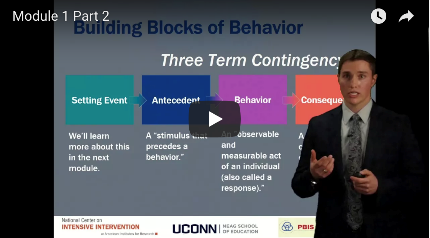 Module Videos


Module Workbook



Including behavioral terms “cheat sheet” on page 5


Module Readings and Additional Resources
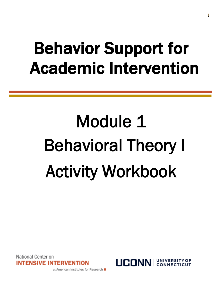 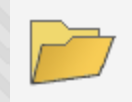 Orientation to Module Elements
Activities



Module Quiz – Self Assessment
Do you know the basic content presented in this module?
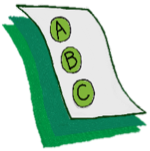 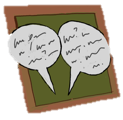 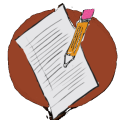 Discussion Board Post
Workbook Quiz
Stop and Jot
Getting the Most Out of This Module
5 Critical Features of Classroom Management
5 Critical Features of Classroom Management
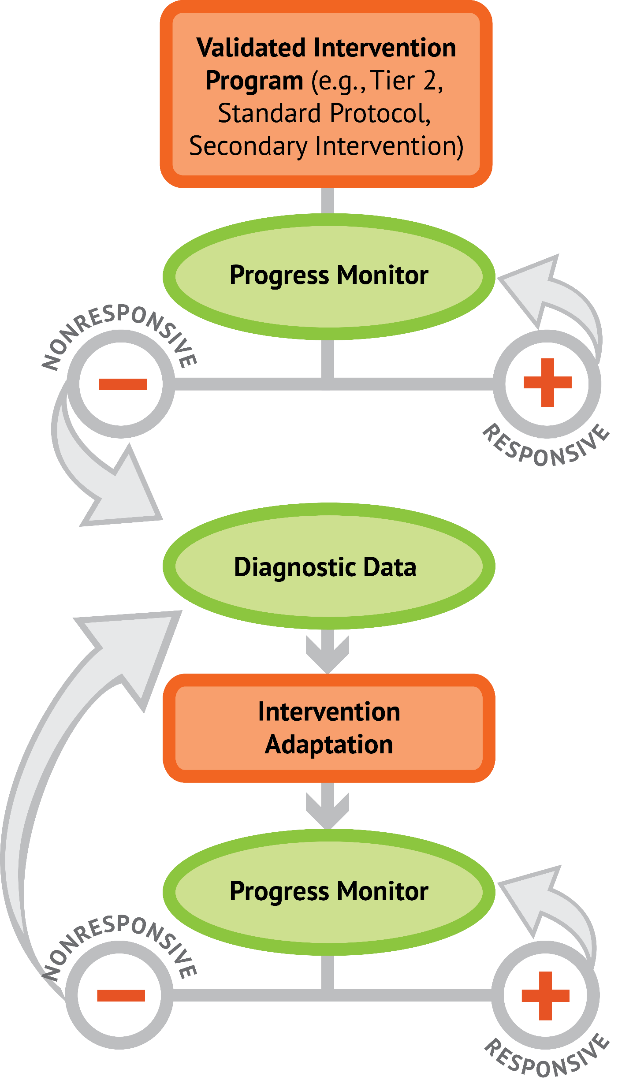 Implement with Fidelity
Implement with Fidelity
Progress Monitor
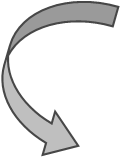 DBI for 
Intensive Academic Need
_
+
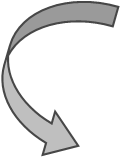 Diagnostic Assessment
Increased frequency, duration, or precision of 
5 Critical Features of Classroom Management
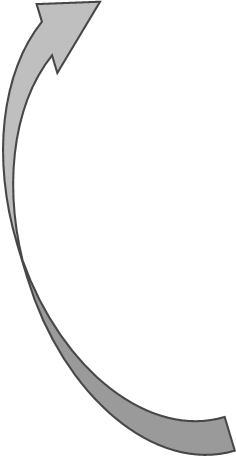 Intervention Adaptations
Progress Monitor
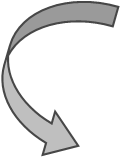 _
+
DBI for behavior
Module Objectives
By the end of Module 2 you should be able to:

	Define and identify elements of the four-term 	(SE-A-B-C) contingency

	Define and describe procedures involved with 	teaching:
Shaping
Chaining
Prompting
Stimulus control
Phases of learning
Part 1
Part 2
Behavioral Theory II
Part 1
What are Setting Events and How do They Help Explain Behavior?
Building Blocks of Behavior
Four-Term Contingency
Consequence
Behavior
Setting Event
Antecedent
An ”observable and measurable act of an individual (also called a response).”
A “stimulus that precedes a behavior.”
Antecedent condition or event that temporarily alters the value of the consequence.
A stimulus change that occurs contingent on a behavior.
(Alberto & Troutman, 2006)
Building Blocks of Behavior
Focus on Setting Events
Consequence
Behavior
Setting Event
Antecedent
Setting events may be environmental, physiological, or social

Setting events help explain variations in behavior 

For our purposes, the terms setting event and motivating operations (MO) can be used interchangeably
Antecedent condition or event that temporarily alters the value of the consequence.
Can occur at the same time and/or same place as the SD
You may be sick or tired in school when given a task, which may decrease the value of typical reinforcers for task completion (and increase value of nap)
Can occur earlier and/or in a different location from the SD
If you fight with a family member before school, it may decrease the value of adult attention for appropriate social skills (and increase value of escape)
Antecedents vs. Setting Events
Antecedents - occur immediately before and act as “triggers” for problem behavior 

Setting Events – indirectly “set-up” the problem behavior by temporarily altering the value of maintaining consequences.
“Don”
When Don’s teacher gives him a difficult task, he engages in disruptive behavior.  His teacher ignores his behavior and Don is able to avoid doing his task.  Over time, he is more likely to engage in disruptive behavior when given a task.  Don is especially likely to engage in disruptive behavior when he is tired.
Breakdown of Example: Don
Setting Event (SE)
Antecedent (SD)
Behavior(s)
Consequence
When Don is tired
Don is given a difficult task
Disruptive behavior
Teacher ignores his behavior and he avoids work
He avoids more work
Negative reinforcement
Action
 (+ or -- )
Effect
( or )
More likely to engage in disruptive behavior
Escape/Avoid Difficult Task
Assuming this is a consistent pattern, what is the function of Don’s behavior?
“Brandi”
During unstructured time with her peers, Brandi teases her peers.  They tease her back and provide animated attention.  In the future, Brandi continues to tease her peers.  She is especially likely to engage in this behavior when she has spent the morning engaged in teacher directed instruction or in independent work.
Breakdown of Example: Brandi
Setting Event (SE)
Antecedent (SD)
Behavior(s)
Consequence
Spent the morning engaged in teacher directed 
instruction or independent work
Unstructured time with her peers
Teasing behavior
Friends tease back and provide animated attention
Provide (give) attention
Positive reinforcement
Action
 (+ or -- )
Effect
( or )
More likely to engage in teasing behavior
Get/Obtain Peer Attention
Assuming this is a consistent pattern, what is the function of Don’s behavior?
Activity 2.1: Stop and JotYour examples of setting events
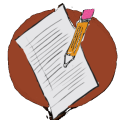 Develop an example of a student with whom you’ve worked who exhibits problematic behaviors that are affected by a setting event.  

Include information about the behaviors and context (ABC’s).
Please pause the video to complete Activity 2.1
Activity 2.1: Review
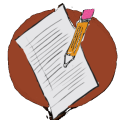 Additional Examples of Common Setting Events
Setting Event (SE)
Antecedent (SD)
Behavior(s)
Consequence
Lack of Sleep
Independent Math worksheet
Rips up worksheet
No work - sits at desk
1
Walks alone to class
Argument on bus
Greeted by teacher
Says "Leave me Alone!"
2
Weekend away at ...
Whole-class mini-lesson
Gains attention
Talks with peers
3
[Speaker Notes: Film an activity debrief here that provides additional examples of common setting events]
A quick preview of how we use all of this to guide interventions
[Speaker Notes: Make sure it is clear here that this section is just a preview and we will cover these strategies in detail in future modules.  We just want folks to see HOW we will use this basic behavioral theory to put together behavior plans in the future]
SETTING EVENT
MANIPULATIONS
ANTECEDENT
MANIPULATIONS
WAYS TO TEACH
BEHAVIORS
CONSEQUENCE
MANIPULATIONS
Minimize the likelihood the SE will happen 
Neutralize the effects if SE does occur
Withhold the Antecedent when SE is present
Add prompts and increase reinforcement for desired behaviors when SE is present
WAYS TO 

MAKE 

PROBLEM 

BEHAVIOR 

IRRELEVANT




(PROMPTS)
WAYS TO 

MAKE 

PROBLEM 

BEHAVIOR 

INEFFICIENT



(SHAPING & CHAINING)
WAYS TO 

MAKE 

PROBLEM 

BEHAVIOR 

INEFFECTIVE
Proactive Classroom Management Strategies
Reactive Classroom Management Strategies
By understanding function, we can intervene more effectively.
Antecedent
Consequence
Behavior
We can make simple tweaks to the antecedents, behaviors, and consequences, to prevent, teach, and respond, respectively.
Let’s practice
During teacher lecture, Martha repeatedly and loudly calls out (without raising her hand).  Each time, the teacher gives her a look, a redirection, or occasionally calls on her.
Prevent?
Teach?
Respond/
Reinforce?
Let’s practice
When given a difficult writing assignment Susannah regularly throws her pencil down, rips up her paper, and puts her head down.  Her teacher ignores this behavior (and Susannah never completes her assignment)
Prevent?
Teach?
Respond/
Reinforce?
Let’s practice
In the hallway with peers, Tim often teases, trips, or pushes a student who talks and walks a little slower than others.  Each time, Tim’s peers laugh and pat him on the back.
Prevent?
Teach?
Respond/
Reinforce?
Non-examples of Function-Based Approach
Jasper, I’m taking your book away because you obviously aren’t ready to learn.
Quincy, you skipped 2 school days, so we’re going to suspend you for 2 more.
You want my attention?! I’ll show you attention,…let’s take a walk down to the office and have a little chat with the principal.
Behavioral Theory II
Part 2
What are the basic teaching procedures we will use?
Module Objectives
By the end of Module 2 you should be able to:

	Define and identify elements of the four-term 	(SE-A-B-C) contingency

	Define and describe procedures involved with 	teaching:
Shaping
Chaining
Prompting
Stimulus control
Phases of learning
Part 1
Part 2
What are typical outcomes of teaching?
Consequence
Behavior
Setting Event
Antecedent
What are typical outcomes of teaching?
Behavior
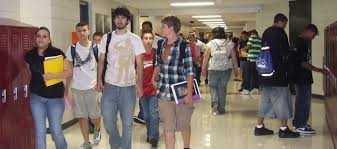 Antecedent
Arriving on time for class
Increase the likelihood that behaviors occur under the correct stimulus conditions
Teach simple behaviors
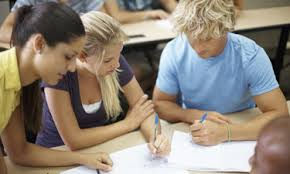 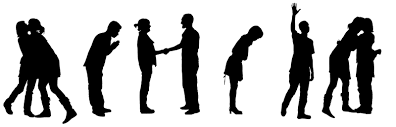 Improve performance of behaviors
Writing
Teach complex sequences of behavior
Greeting
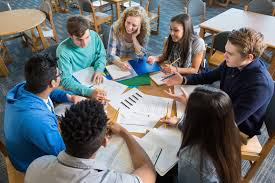 Problem Solving
[Speaker Notes: Note:
Also preview that these same teaching procedures can be effective for SEL or Executive functioning skills]
What behavioral procedures are involved in teaching?
What does it look like?
Behavior
Consequence
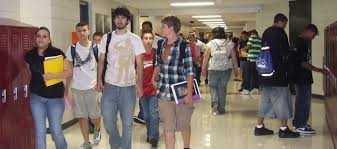 Terminal Behavior 
	(what it looks like)
Criterion for success 
	(desired goal)
Initial Behavior 
	(what the student can do now that 
   resembles the terminal behavior on 
   some relevant dimension and that will be reinforced)
Intermediate behaviors
	(identify relevant intermediate behaviors that represent successive approximations between initial and terminal)
Arriving on time 
for class
Teach simple behaviors
Shaping
Reinforcing successive approximations of a desired behavior
(Cooper et al,. 2007)
[Speaker Notes: Note shaping appears under consequences because it is a consequence strategy]
What behavioral procedures are involved in teaching?
Consequence
Behavior
Behavior may be shaped along a number of dimensions
Topography (what it looks like)
Duration (time between beginning and end of response)
Latency (time between SD and response)
Frequency/Rate (fluency of response)
Force (intensity)
Teach simple behaviors
Shaping
Improve performance of behaviors
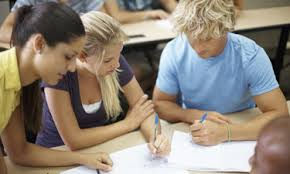 Reinforcing successive approximations of a desired behavior
What does it look like?
Writing
(Cooper et al,. 2007, p. 421-422)
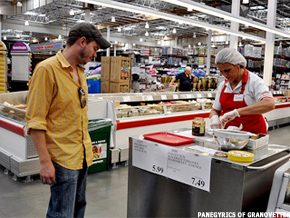 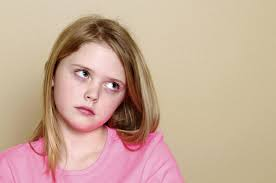 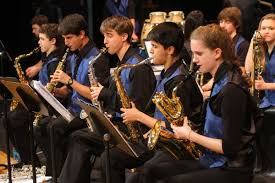 “Real-life” examples of skills you could teach through shaping
Free Sample + Sale
“Tone”
Musical Phrasing
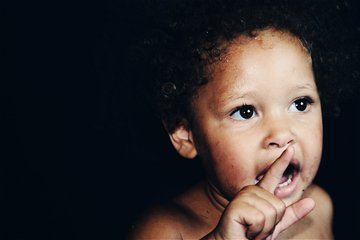 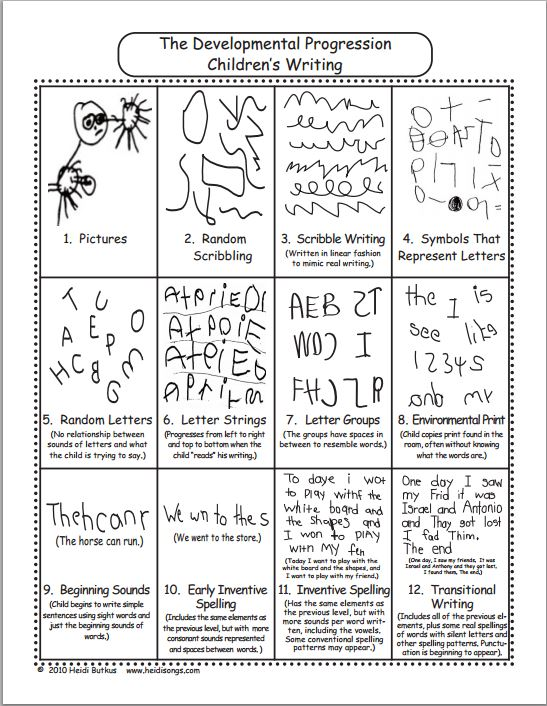 Infant Communication
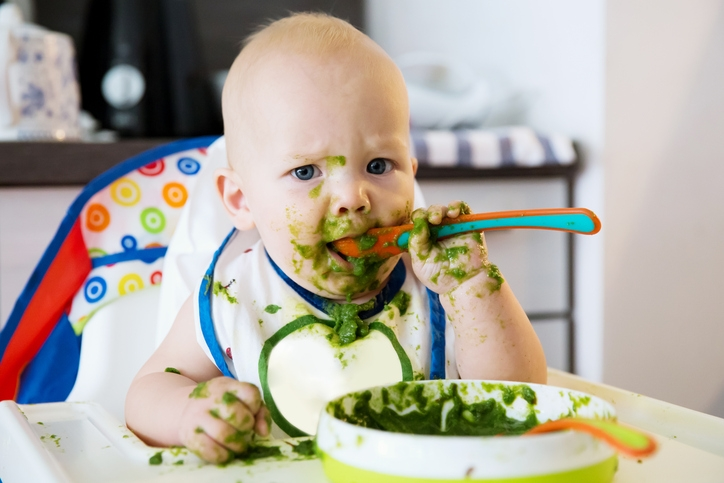 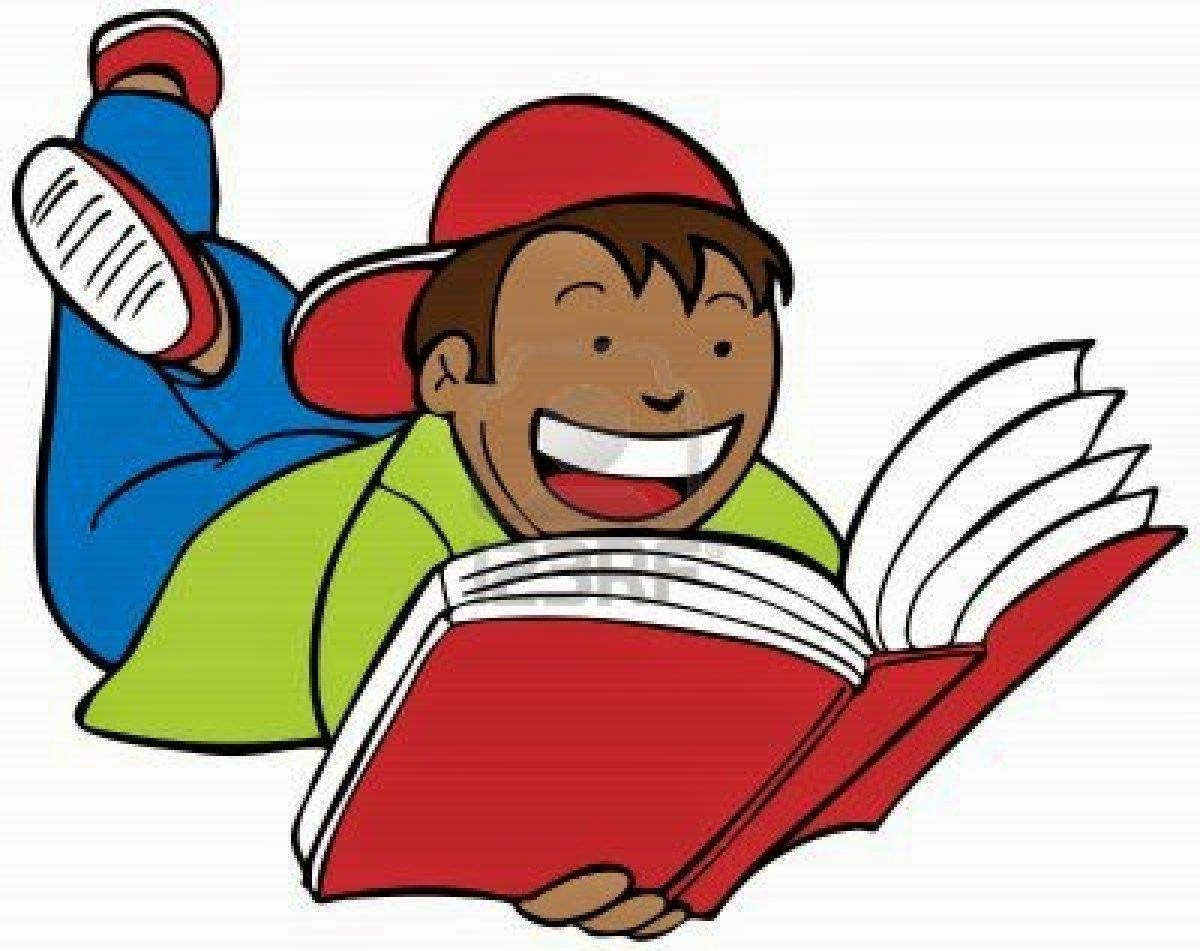 Eating with Spoon
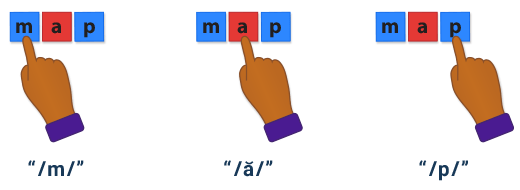 Handwritting
Reading with Expression
Learning to Decode
Activity 2.2: Discussion BoardShaping
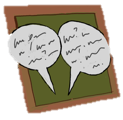 Share a situation in which you have used (or would use) shaping to teach a new behavior or improve performance of an existing behavior. 
Explain why shaping would be an appropriate approach to teach that skill.
Please pause the video to complete Activity 2.2
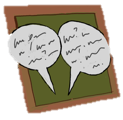 Activity 2.2: Review
Consider your example from Activity 2.2

Recall - shaping involves reinforcing successive approximations of a desired behavior.
[Speaker Notes: Also preview that these same teaching procedures can be effective for SEL or Executive functioning skills]
What behavioral procedures are involved in teaching?
When teaching complex behaviors, break the behaviors down into their component parts.

We do this by performing a task analysis.
Determine prerequisite skills/concepts
List materials
List and order components of task
Consequence
Behavior
Teach simple behaviors
Shaping
Improve performance of behaviors
What does it look like?
Teach complex sequences of behavior
Task Analyzing
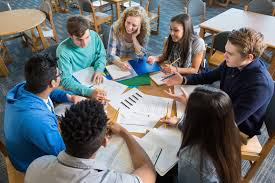 Problem Solving
What behavioral procedures are involved in teaching?
Once the task is broken down (analyzed), build the chain

Chaining is systematically reinforcing components of a complex behavior so that participant builds (or chains) all the components and can ultimately perform complex behavior.
Consequence
Behavior
Teach simple behaviors
Shaping
Improve performance of behaviors
What does it look like?
Teach complex sequences of behavior
Task Analyzing
Chaining
More on chaining
The goal is for a learner to perform the entire sequence of behaviors following the presentation of 1 SD.

Once the chain is “built,” the learner receives reinforcement only after the last response, but each response produces an environmental change that is a conditioned reinforcer for the previous response and a prompt for the next response.

That is…
Environmental
Change
Environmental
Change
SD
SR
Student Behavior Step 1
Student Behavior Step 2
Student Behavior Step 3
Reinforcer for Step 1 & cue for Step 2
Reinforcer for Step 2 & cue for Step 3
(Cooper, Heron, & Heward, 2007, 435)
SD
R2
R4
Three Ways to Apply Chaining
R1
R3
SR
Forward Chaining: components taught in order (together or apart and then sequenced)

Backward Chaining: components taught in reverse

Total Task Presentation: requires learner to perform all steps in sequence until entire sequence is learned
Consequence
Behavior
Teach simple behaviors
Shaping
Improve performance of behaviors
What does it look like?
Teach complex sequences of behavior
Task Analyzing
Chaining
“Real-life” examples of skills you could teach through chaining
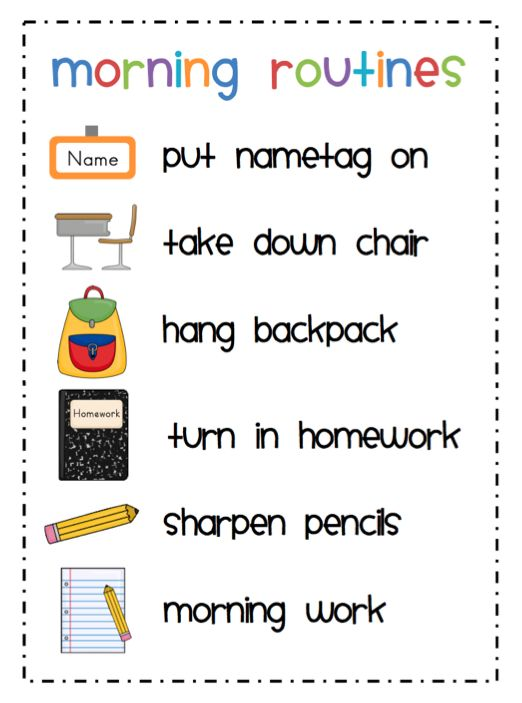 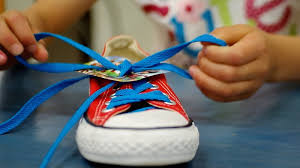 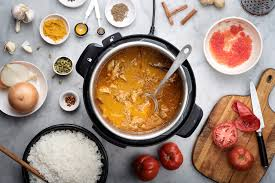 Shoe Tying
Cooking
Problem Solving
Classroom Routines
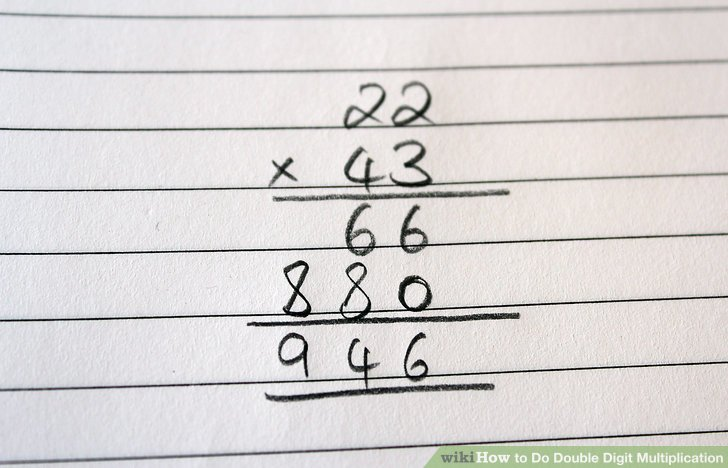 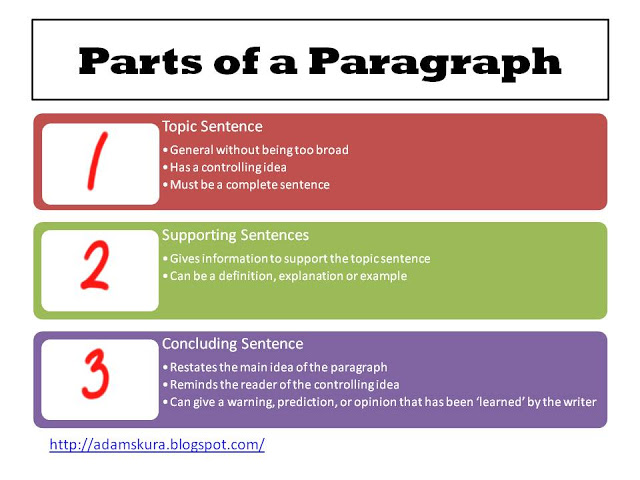 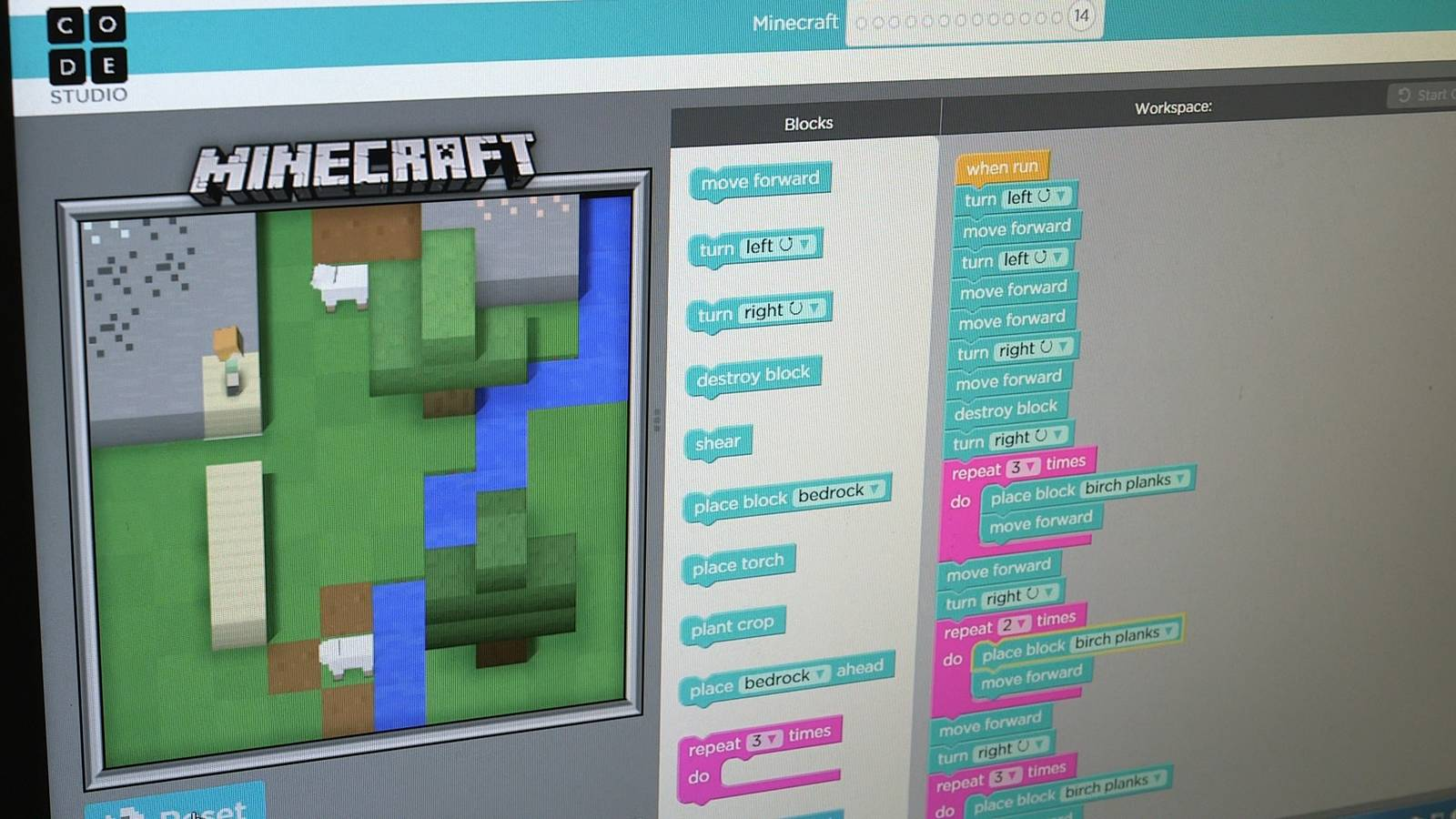 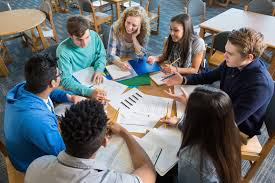 2 Digit Multiplication
Paragraph Writing
Coding
Activity 2.3: Workbook QuizShaping or Chaining
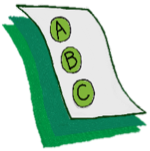 Please pause the video to complete Activity 2.3
Which method would you use to teach each of the following?
Chaining
Teaching a student to solve a math equation
Teaching a student to play a musical note appropriately (assuming they can position fingers appropriately)
Teaching a student to write a research paper
Teaching a student to enter the classroom appropriately
Shaping
Chaining
Shaping
What behavioral procedures are involved in teaching?
Consequence
Behavior
Antecedent
Establishing Stimulus Control
Increase the likelihood that behaviors occur under the correct stimulus conditions
Teach simple behaviors
Shaping
Improve performance of behaviors
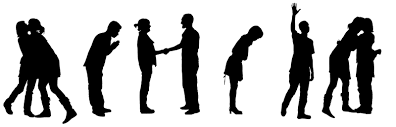 Greeting
Task Analyzing
Teach complex sequences of behavior
Chaining
3 Types of Antecedents
What does it look like?
Consequence
Behavior
Antecedent
Establishing Stimulus Control
Reinforcement
Discriminative
Stimulus (SD)
Response
S-Delta (S▵)
SD Minus (SD-)
Punishment
Stimulus control has been established when a behavior occurs more often in the presence of a specific antecedent stimulus (SD).
What behavioral procedures are involved in teaching?
Consequence
Behavior
Antecedent
Establishing Stimulus Control
Reinforcement
Discriminative
Stimulus (SD)
Reinforce only when the discriminative stimulus is present
Response
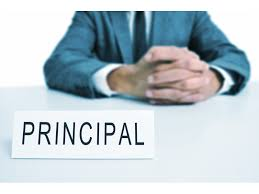 “Good morning! Have a great day!”
“Good Morning 
Dr. Principal”
What behavioral procedures are involved in teaching?
Consequence
Behavior
Antecedent
Establishing Stimulus Control
Reinforce only when the discriminative stimulus is present
X
Response
S-Delta (S▵)
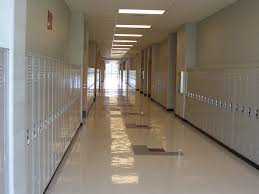 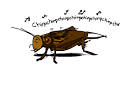 “Good Morning Dr. Principal”
Do not reinforce when S is present
What behavioral procedures are involved in teaching?
Consequence
Behavior
Antecedent
Establishing Stimulus Control
Reinforce only when the discriminative stimulus is present
X
OTHER
Responses
Discriminative
Stimulus (SD)
Do not reinforce when S is present
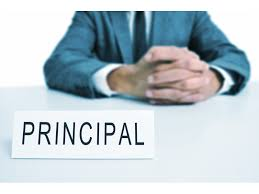 Do not reinforce when other behaviors are used in presence of discriminative stimulus
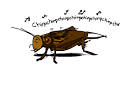 ”what’s up”
What behavioral procedures are involved in teaching?
Consequence
Behavior
Antecedent
Establishing Stimulus Control
Reinforcement
Discriminative
Stimulus (SD)
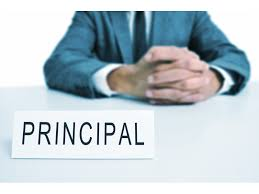 Response
Stimulus control has been established when a behavior occurs more often in the presence of a specific antecedent stimulus (SD).
“Good morning 
Dr. Principal”
What behavioral procedures are involved in teaching?
What if 
you use corrective feedback??
Consequence
Behavior
Antecedent
Establishing Stimulus Control
Reinforcement
Discriminative
Stimulus (SD)
Reinforce only when SD  R1
Response
S-Delta (S▵)
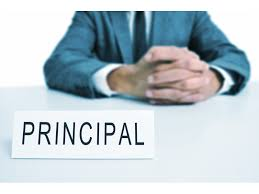 “Good morning! Have a   great day!”
“Good Morning Dr. Principal”
SD Minus (SD-)
Punishment
What behavioral procedures are involved in teaching?
Consequence
Behavior
Antecedent
“Good Morning 
Dr. Principal”
Establishing Stimulus Control
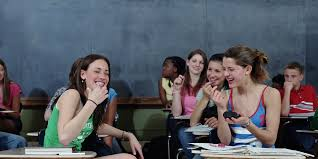 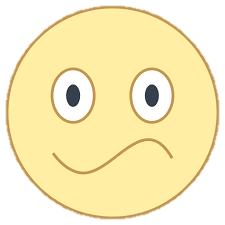 Call me Jen
Reinforce only when SD  R1
Correct when SD-  R1
Response
SD Minus (SD-)
Punishment
(Correction)
What behavioral procedures are involved in teaching?
Consequence
Behavior
Antecedent
Establishing Stimulus Control
OTHER
Responses
Punishment
(Correction)
Discriminative
Stimulus (SD)
Reinforce only when SD  R1
Correct when SD-  R1
Correct when SD  any other R’s
“Good morning! Please call me Dr. Principal”
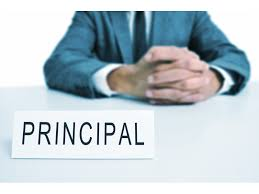 “what’s up”
“Real-life” examples behaviors typically under stimulus control
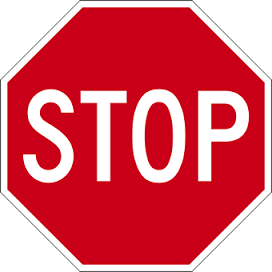 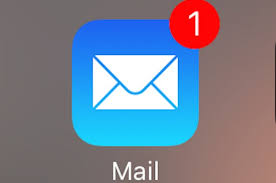 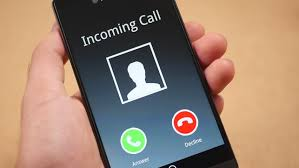 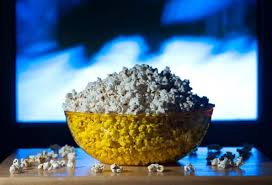 Check E-mail
Answer the phone
Stop the car
Popcorn with movies
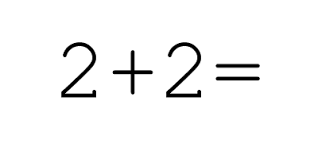 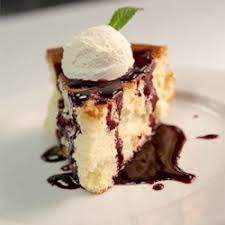 Say 4
Eat Dessert
What behavioral procedures are involved in teaching?
Consequence
Behavior
Antecedent
Establishing Stimulus Control
Increase the likelihood that behaviors occur under the correct stimulus conditions
Teach simple behaviors
Shaping
Improve performance of behaviors
Prompting
Teach complex sequences of behavior
Task Analyzing
Presenting an additional stimulus to increase the probability that the SD will occasion the desired response
Chaining
What behavioral procedures are involved in teaching?
Consequence
Behavior
Antecedent
Types of Prompts
What does it look like?
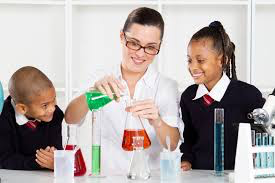 Verbal
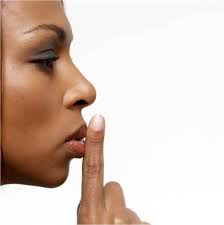 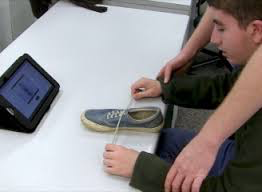 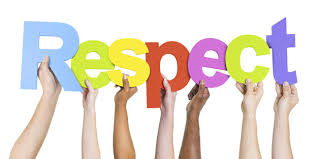 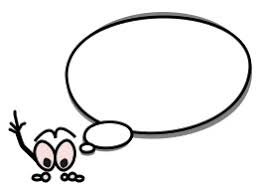 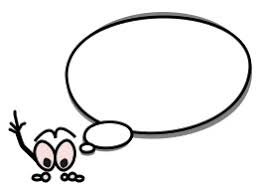 Visual
Remember to raise your hand if you want my attention.
Remember to catch students being respectful with praise!
Gestural
Prompting
Modeling
Physical Guidance
Presenting an additional stimulus to increase the probability that the SD will occasion the desired response
(Simonsen & Myers, 2015)
What behavioral procedures are involved in teaching?
Consequence
Behavior
Antecedent
Types of Prompts
What does it look like?
Verbal
Guidelines: 

Choose the “just right” prompt (not too much, not too little)

Fade as quickly as possible

Most-to-least

Least-to-most

Time delay
Visual
Gestural
Prompting
Modeling
Physical Guidance
(Simonsen & Myers, 2015)
Activity 2.4: Discussion BoardPrompting and Stimulus Control
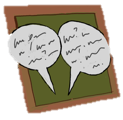 Describe a situation in which you want to establish stimulus control. 
Describe how you would establish stimulus control.
How you would use and fade prompts?
Please pause the video to complete Activity 2.4
Activity 2.4: Review
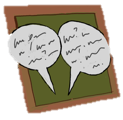 Consider the situation you identified. 
To establish stimulus control for your situation, you will look to reinforce the behavior when the discriminative stimulus (Sd) is present.
Your goal is to increase the likelihood that your selected behavior occurs under certain conditions. 
This is accomplished when you consciously provide or withhold reinforcement in the presence of varying antecedent conditions. 
Your goal is to TEACH toward the stimulus control. You do this by remaining consistent and clear.
What is the ultimate goal of all instruction?
Focus on phases of learning
Consequence
Behavior
Antecedent
Establishing Stimulus Control
Increase the likelihood that behaviors occur under the correct stimulus conditions
Teach simple behaviors
Shaping
Improve performance of behaviors
Prompting
Teach complex sequences of behavior
Task Analyzing
Chaining
What is the ultimate goal of all instruction?
Focus on phases of learning
After spending time on other math topics the student is able to solve the math equation without re-teaching
Student is able to solve the math equation accurately
Student is able to complete math homework (solving many equations) in a reasonable amount of time
“Increase accuracy of new skill”
“Stimulus generalization”


“Response adaptation”
“Increase rate of correct responses to ‘automatic’ or functional level”
“Perform skill overtime without reteaching”
(Simonsen & Myers, 2015)
What is the ultimate goal of all instruction?
Generalization is the ultimate goal!!!
learner engages in the target behavior in different contexts than original instructional context
Student is able to solve physics equations using the techniques learned in math
How do these differ?
“Stimulus generalization”


“Response adaptation”
learner engages in new or “tweaked” behaviors that are functionally equivalent to target behavior
Student is able to solve a novel more complex problem based on the concepts learned solving math equations
(Cooper et al., 2007, pp. 617, 620)
How do we move students toward generalization?
shaping
chaining
prompting
shaping
prompting
prompting
general case programming
Activity 2.5: Stop and JotPhases of learning
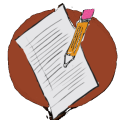 For each phase of learning identify one of your own skills you believe fits that phase. Why?
Please pause the video to complete Activity 2.5
Activity 2.5 Review
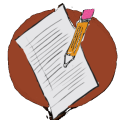 Skill:  Learning a foreign language
Skill: Use foreign language without having to study
Skill: Travel to a different country with slightly different accent and still being able to carry on a conversation.
Skill: Carry on a conversation in a foreign language
Module Objectives
By the end of Module 2 you should be able to:

	Define and identify elements of the four-term 	(SE-A-B-C) contingency

	Define and describe procedures involved with 	teaching:
Shaping
Chaining
Prompting
Stimulus control
Phases of learning
Part 1
Part 2
Building Blocks of Behavior
Four-Term Contingency
Consequence
Behavior
Setting Event
Antecedent
An ”observable and measurable act of an individual (also called a response).”
A “stimulus that precedes a behavior.”
Antecedent condition or event that temporarily alters the value of the consequence.
A stimulus change that occurs contingent on a behavior.
(Alberto & Troutman, 2006)
What behavioral procedures are involved in teaching?
Consequence
Behavior
Antecedent
Establishing Stimulus Control
Increase the likelihood that behaviors occur under the correct stimulus conditions
Teach simple behaviors
Shaping
Improve performance of behaviors
Prompting
Teach complex sequences of behavior
Task Analyzing
Chaining
What is the ultimate goal of all instruction?
Focus on phases of learning
“Increase accuracy of new skill”
“Stimulus generalization”


“Response adaptation”
“Increase rate of correct responses to ‘automatic’ or functional level”
“Perform skill over time without reteaching”
(Simonsen & Myers, 2015)
Next Steps
Take Module 2 Quiz